Яркие события 2018 года
Знаменательные события
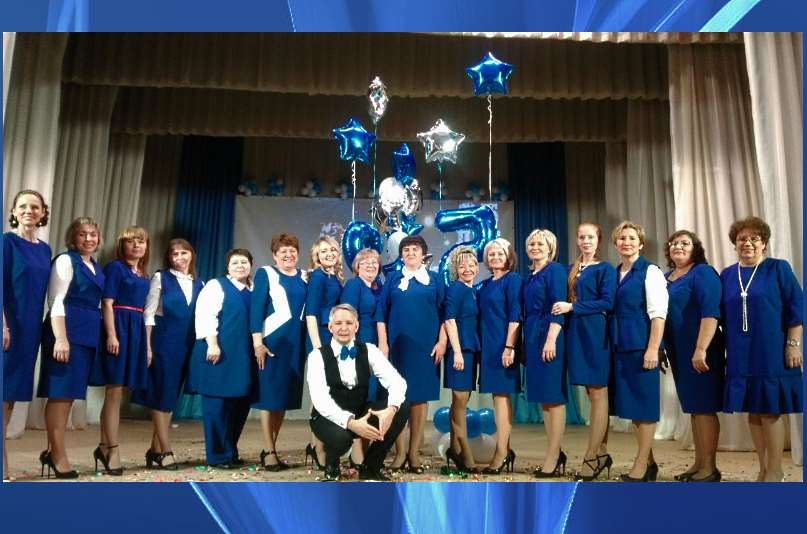 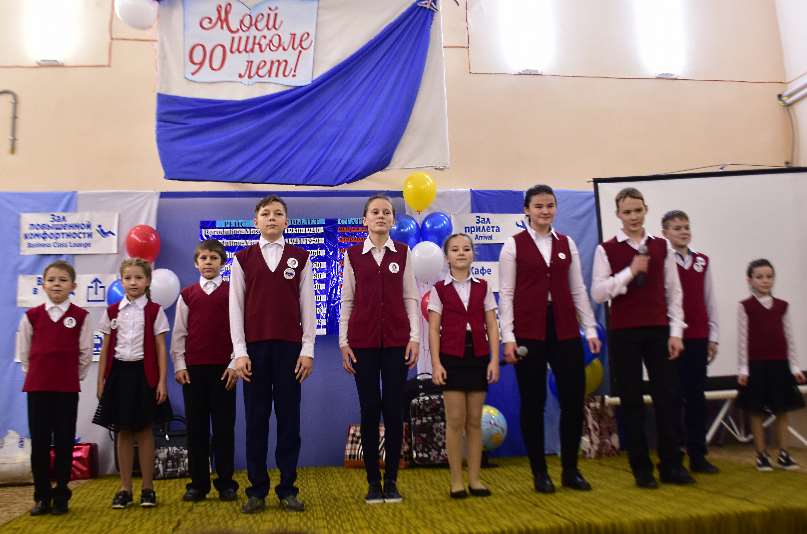 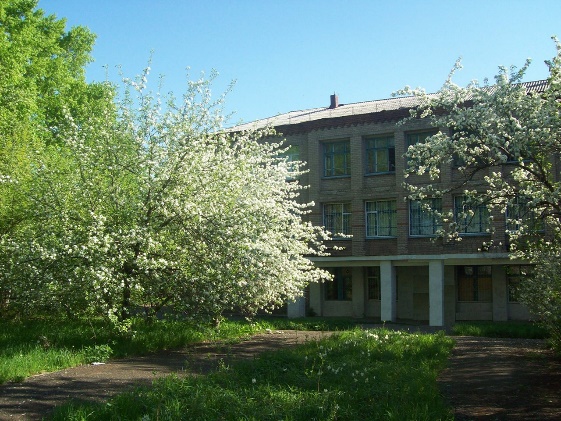 Верещагинской санаторной школе-интернат – 55 лет
Бородулинской школе - 90 лет
Гимназии – 25 лет
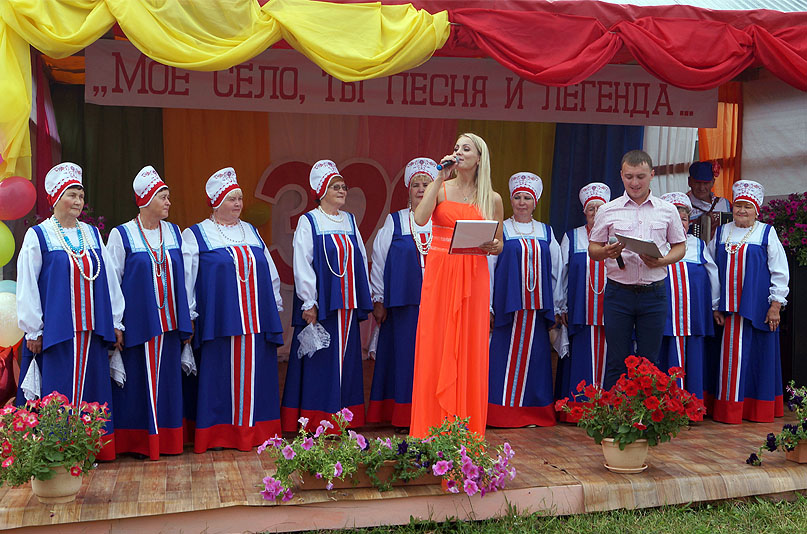 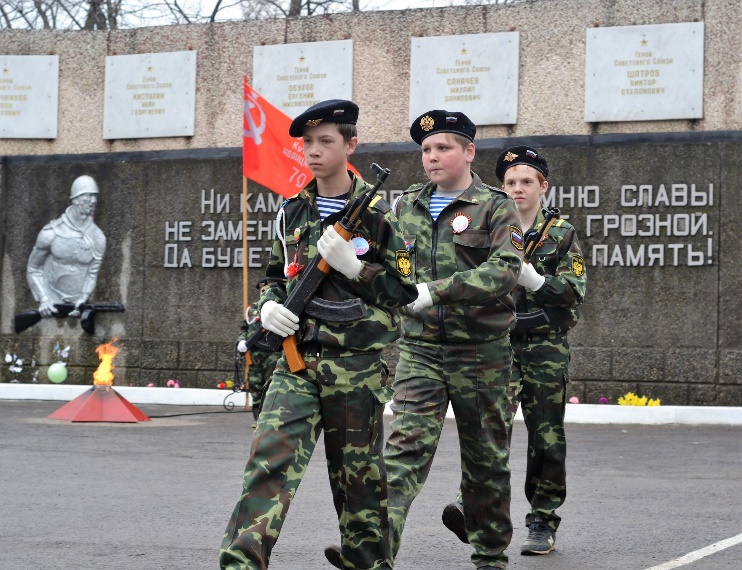 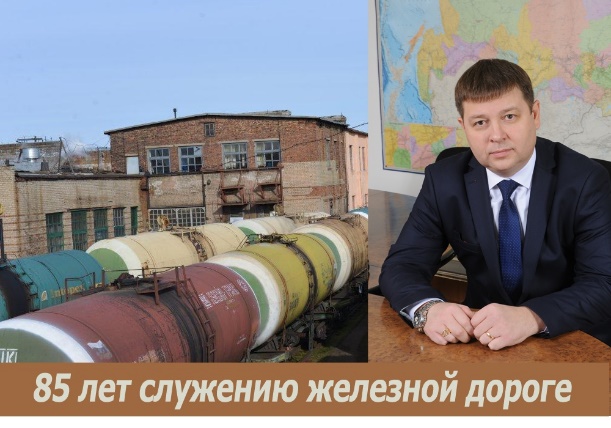 Военно-спортивному клубу «Патриот»  - 30 лет
Вагонному депо - 85 лет
с. Путино - 320 лет
Знаменательные события
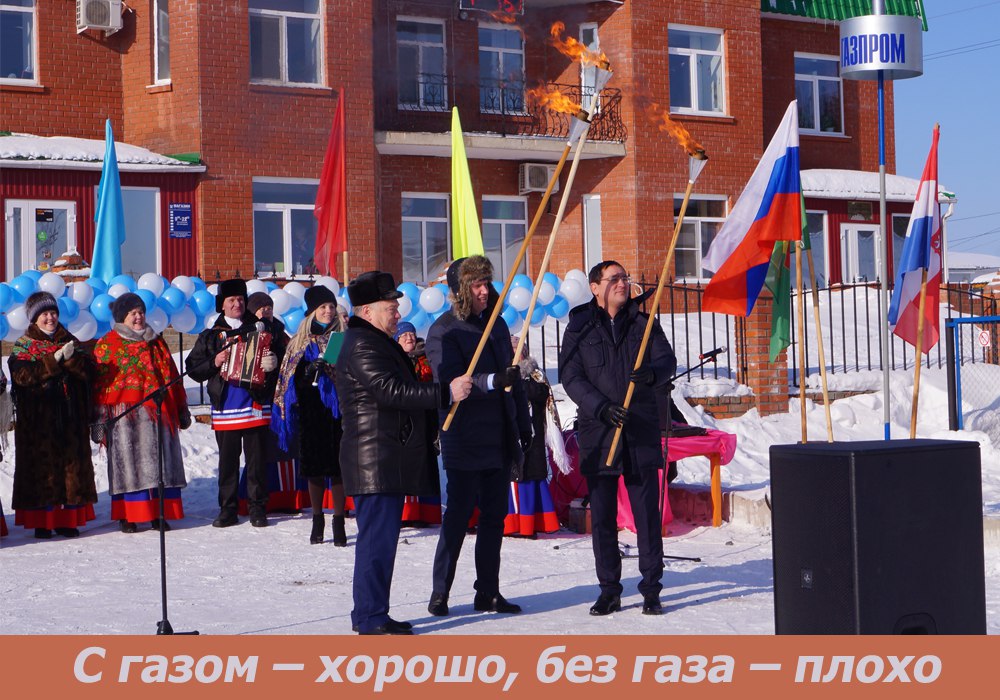 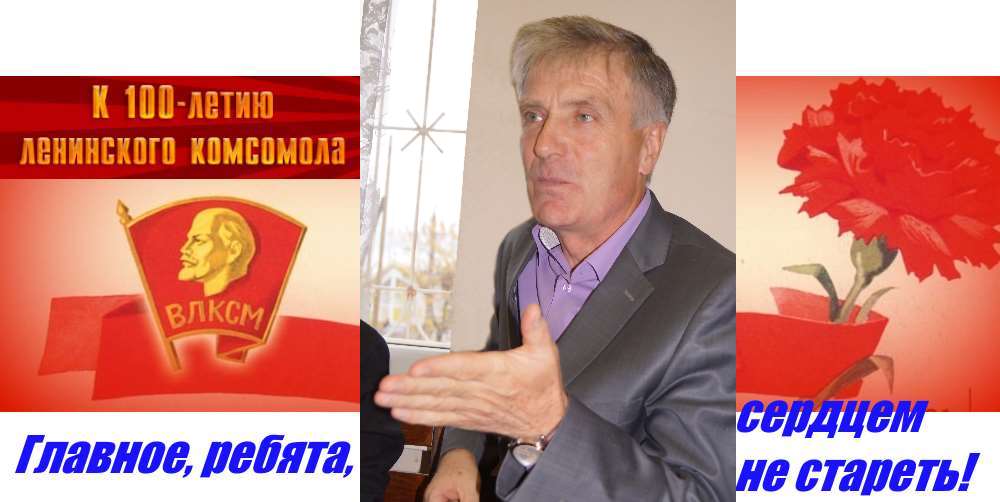 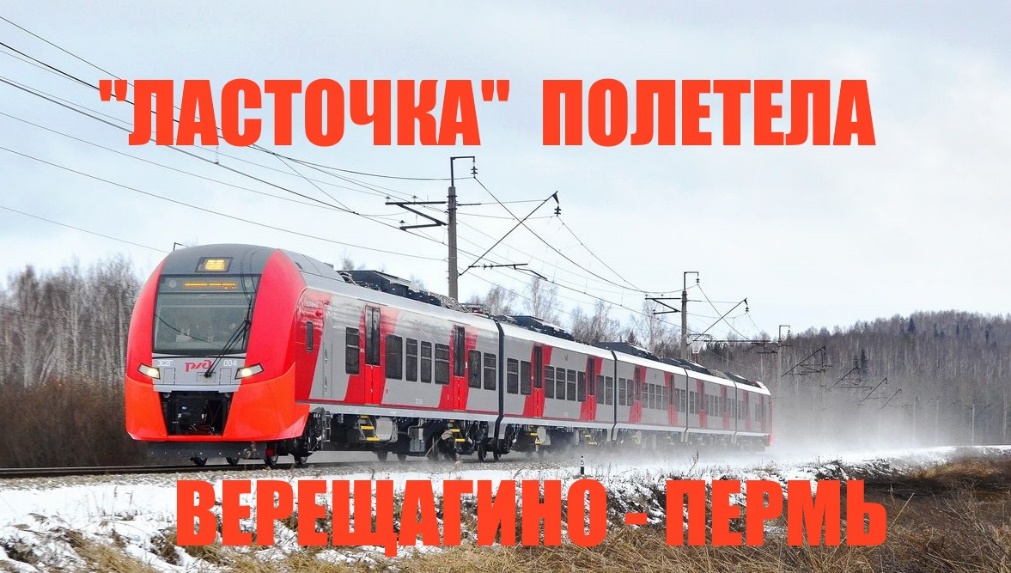 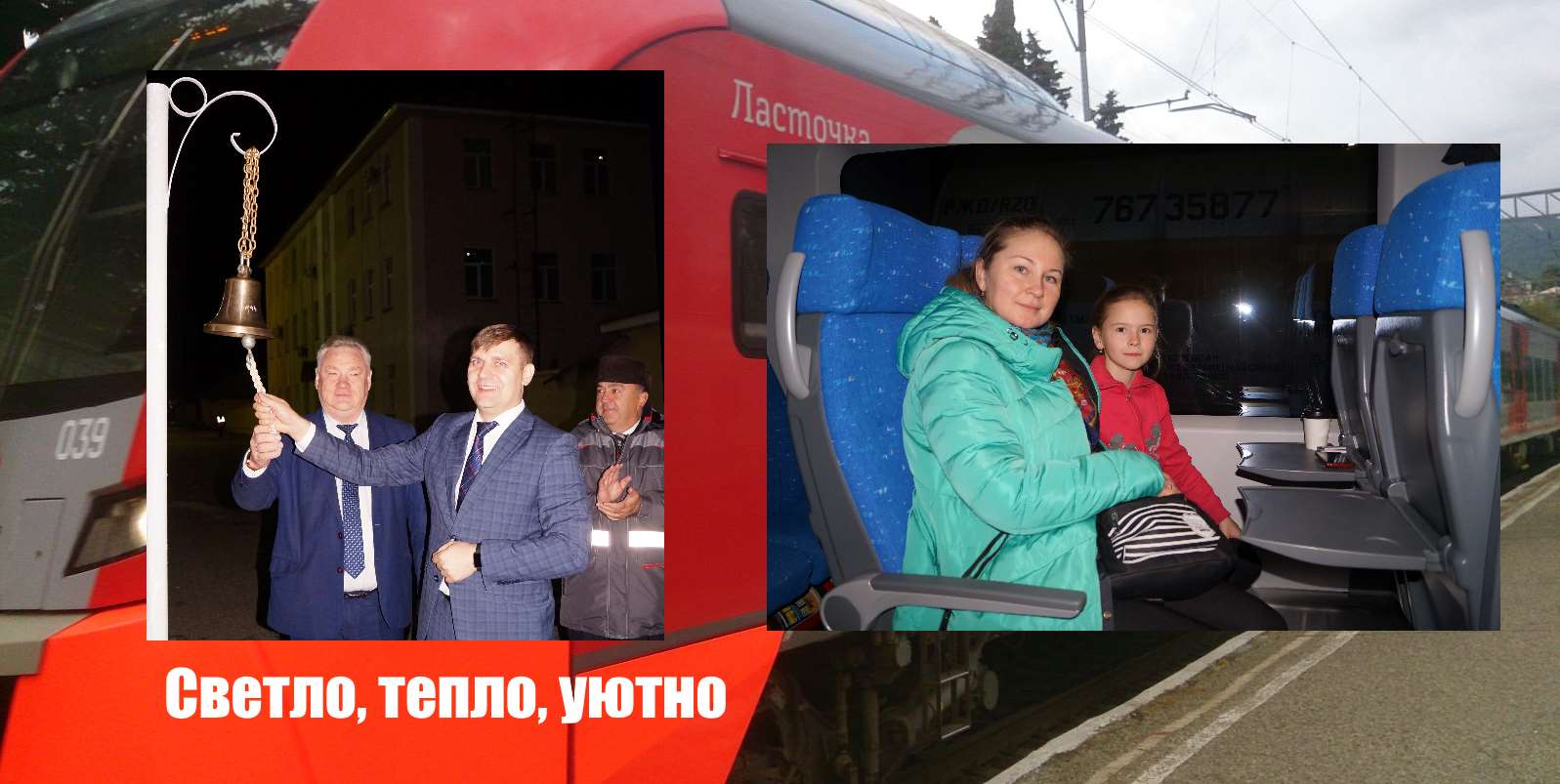 Ввод в эксплуатацию межпоселкового газопровода в селе Путин
Первым рейсом по маршруту Верещагино – Пермь
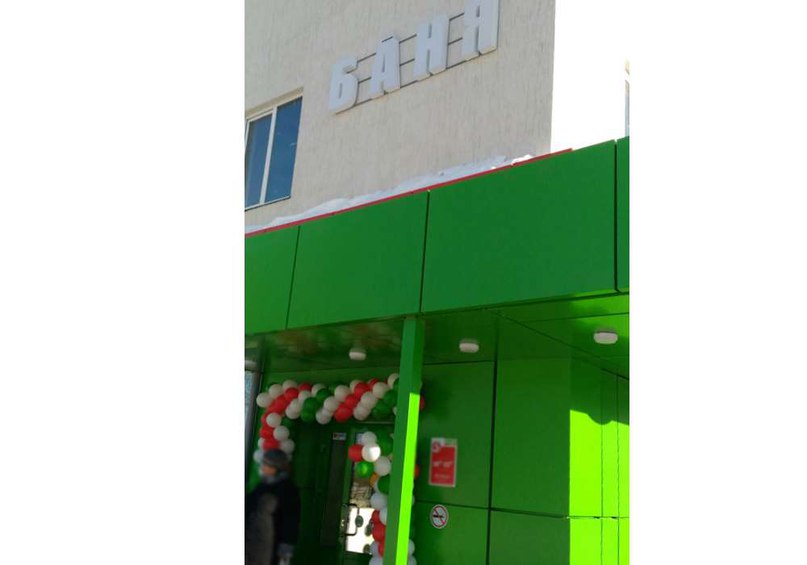 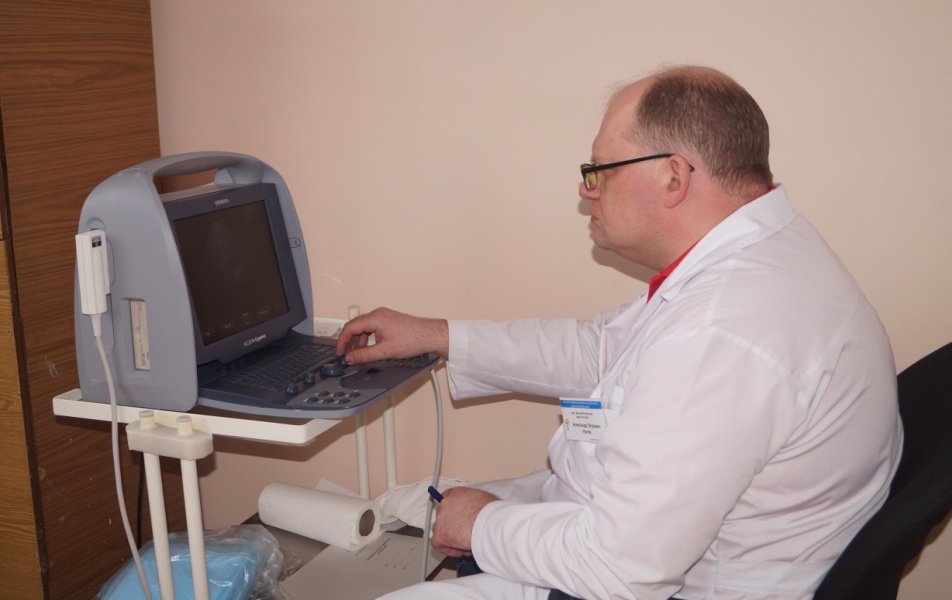 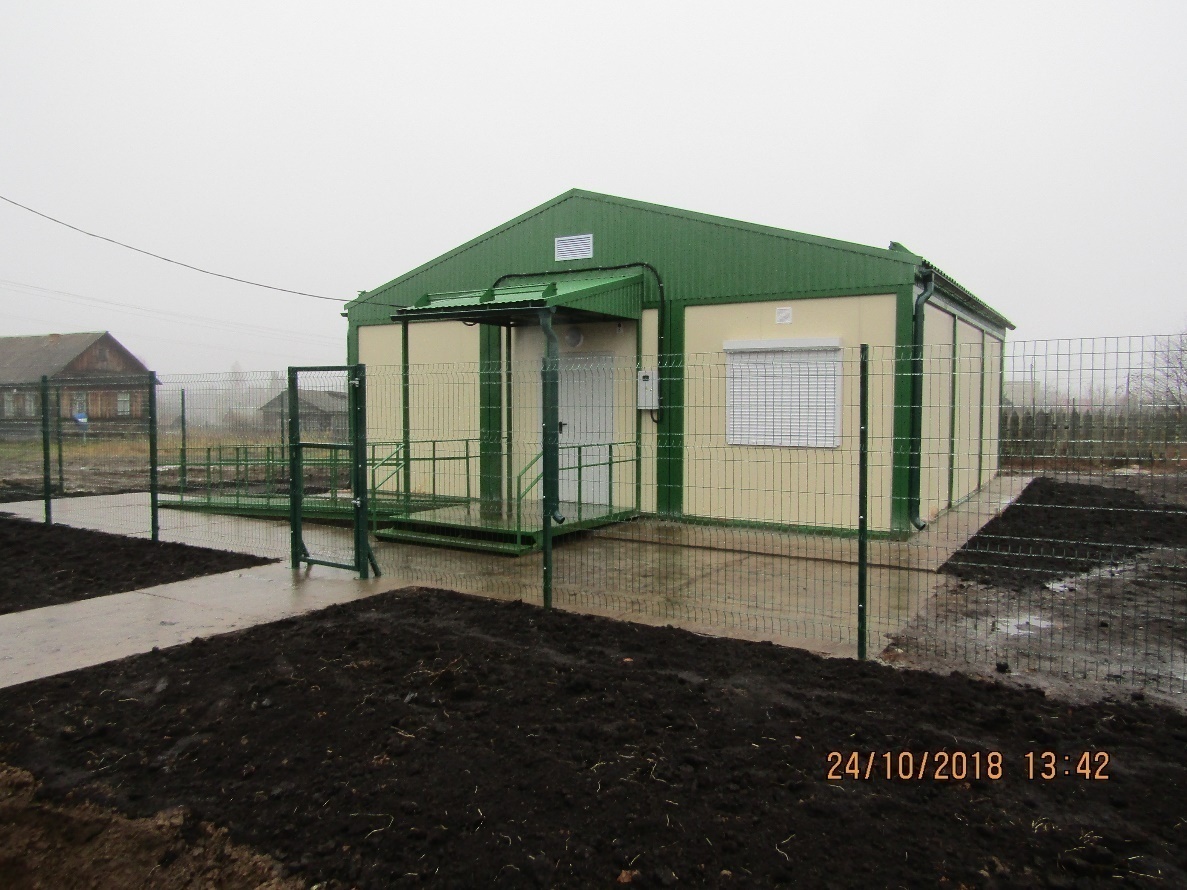 Открытие 
городской бани
Строительство ФАПов в
п. Ленино и    п. Субботники
Открытие кардиологического центра
Сельское хозяйство
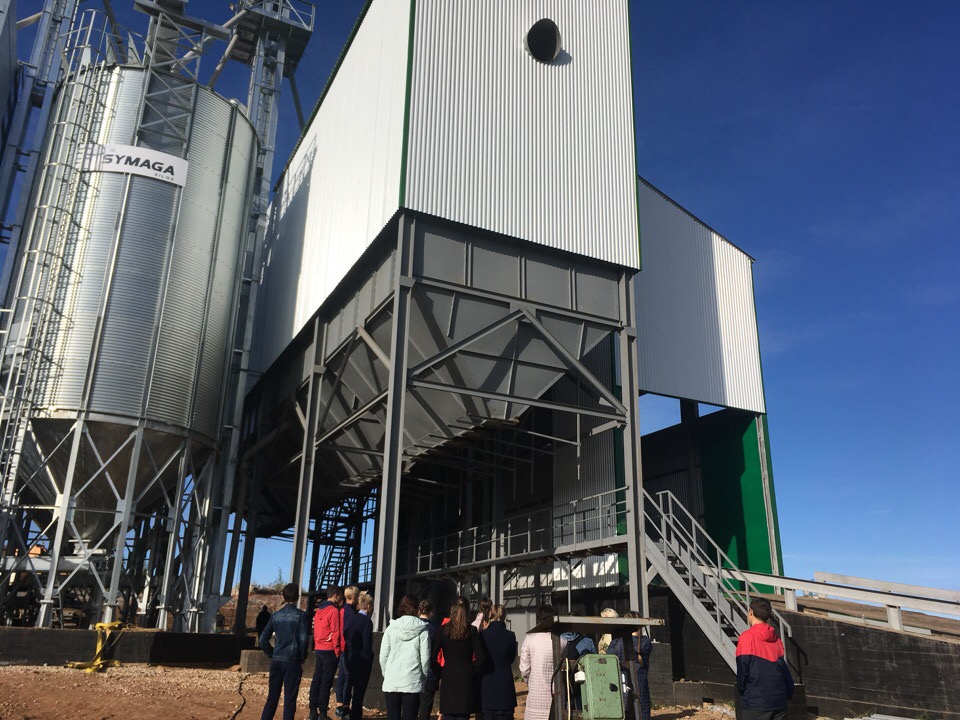 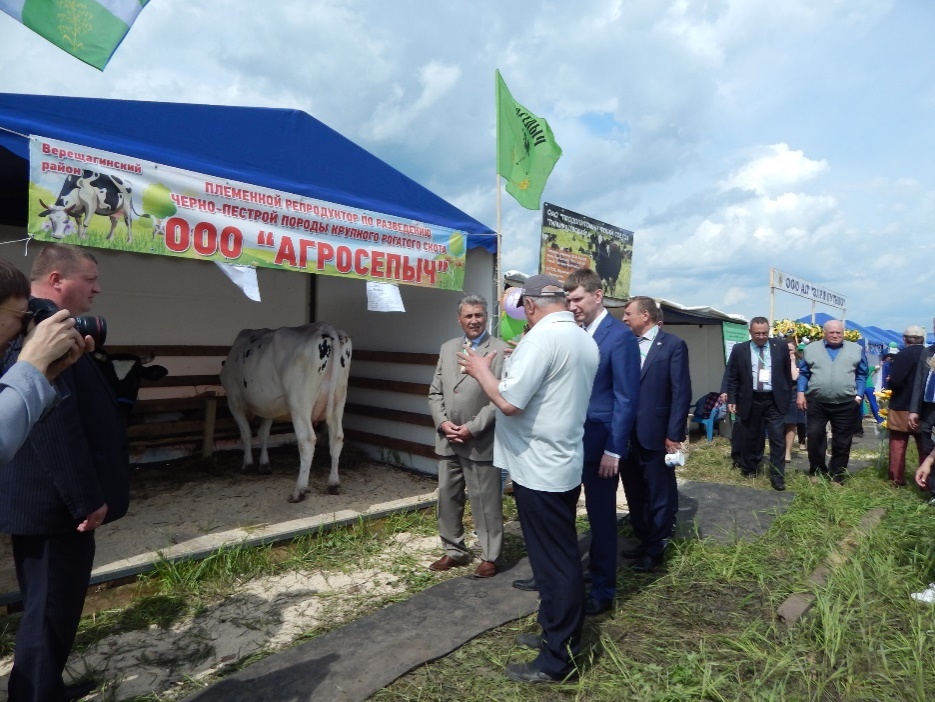 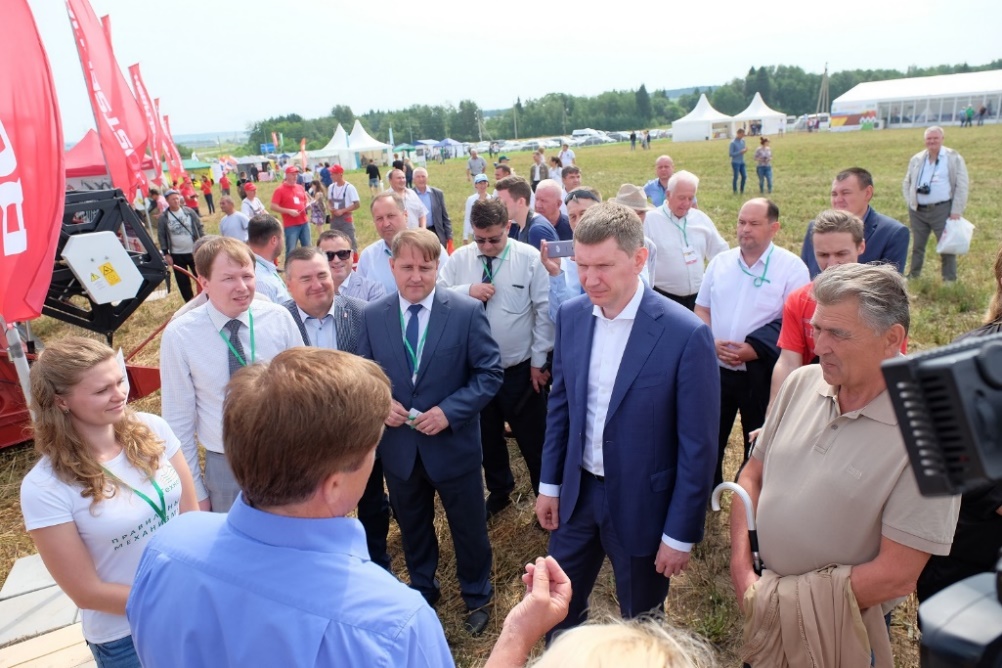 «АгроФест - 2018» выставка «Племенное животноводство-2018»
Зерноочистительный комплекс в с. Вознесенское
Верещагинский район представили три хозяйства: ООО АП «Заря Путино», ОАО ППС «Тимирязевский», ООО «Агросепыч».
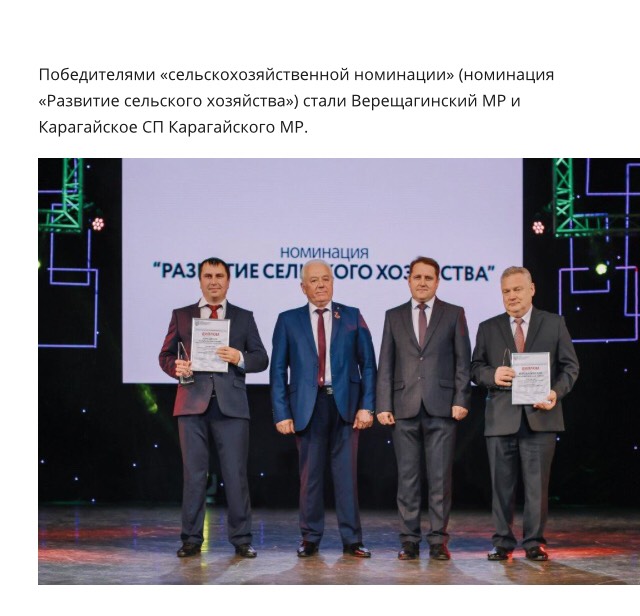 На «АгроФесте» был организован первый краевой конкурс зоотехников -селекционеров. В нём участвовали двадцать человек. Третье место заняла селекционер Марина Павловна Боброва (ООО АП «Заря Путино»).
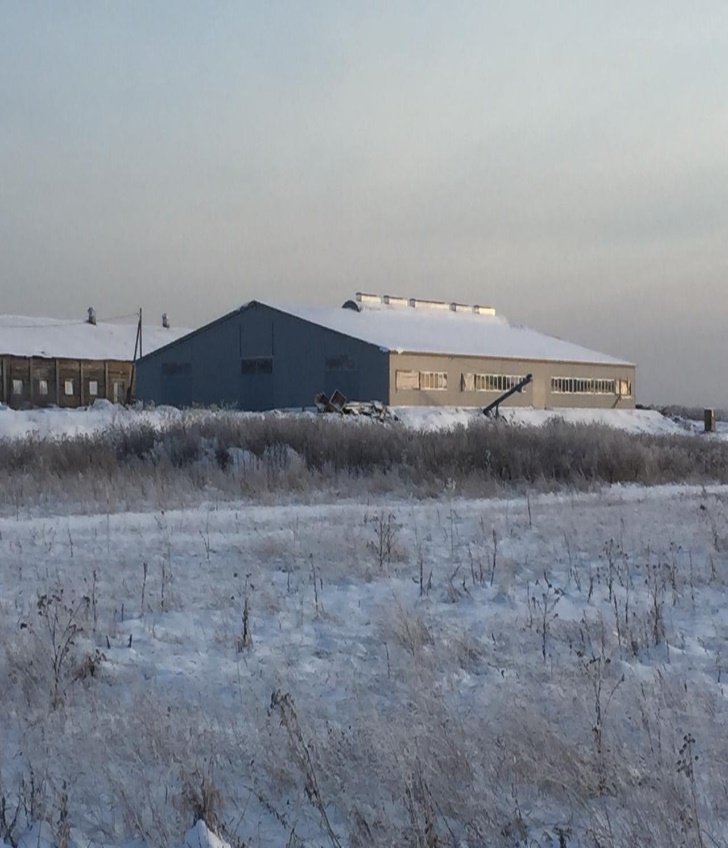 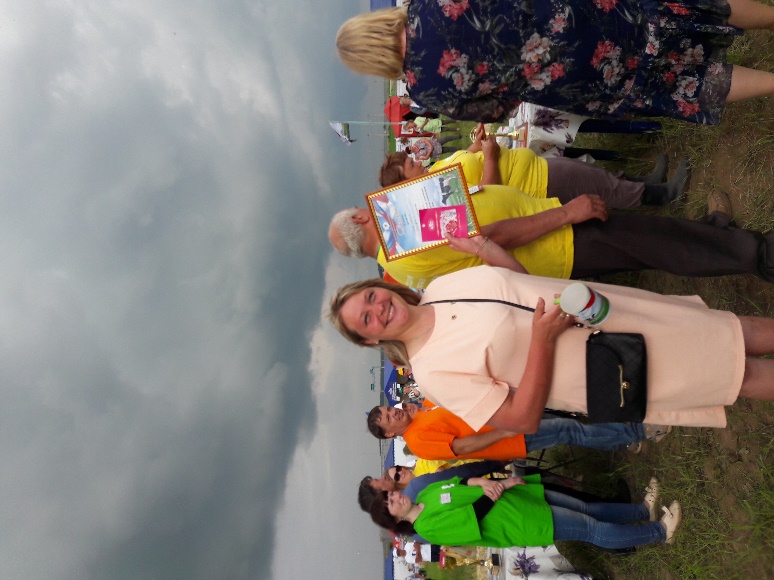 Строительство молочно – товарной фермы на 200 голов ООО «АФ «Галинское»
Победитель в номинации «Развитие сельского хозяйства»
Проекты победители
федеральные конкурсы
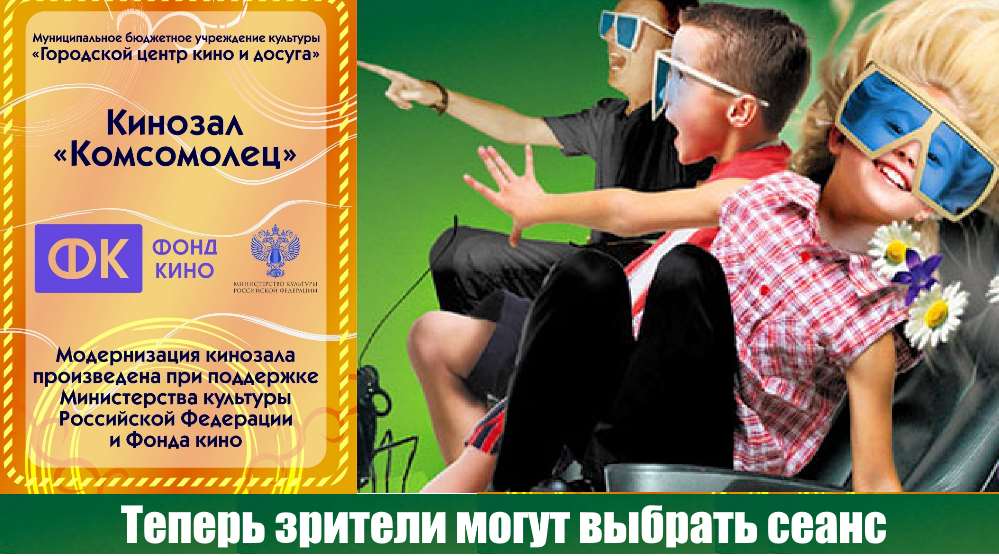 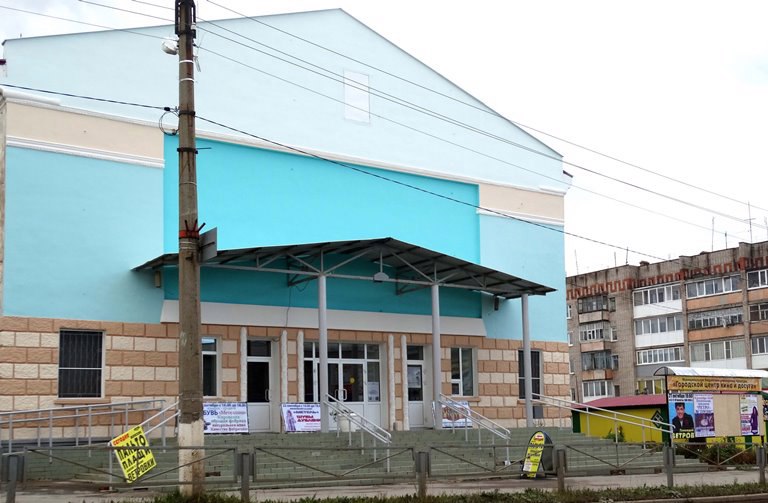 Фонд кино Российской Федерации 
МБУК «Городской центр кино и досуга» - реконструкция кинотеатра.

Президентский грант по поддержке НКО
семейный клуб «Апельсин» - проект по работе с будущими родителями.

Проект «Местный дом культуры»  
-  укрепление материально - технической базы и текущей ремонт  МБУК «Городской центр кино и досуга» и сектора досуга пос. Субботники.
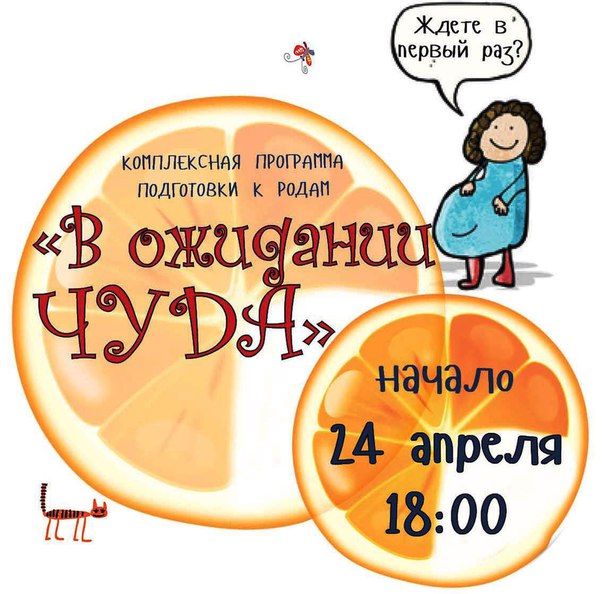 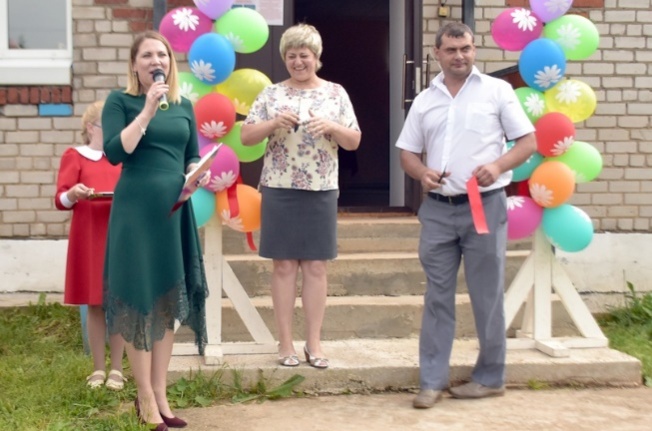 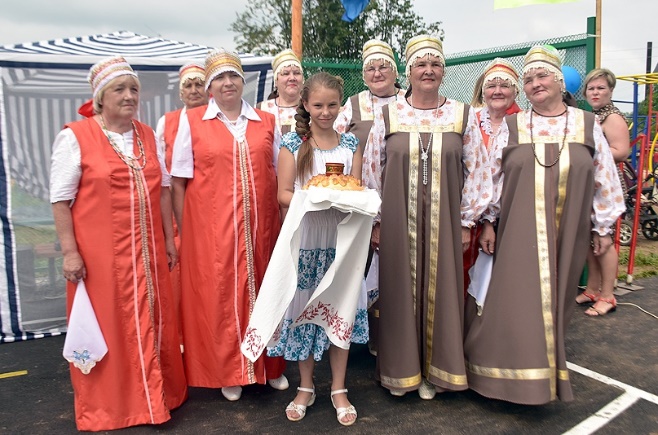 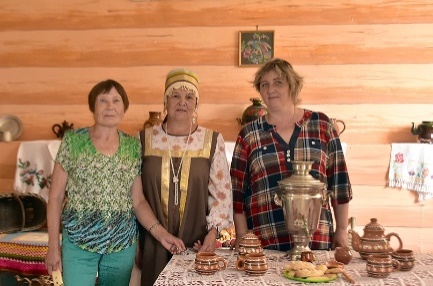 Проекты победители
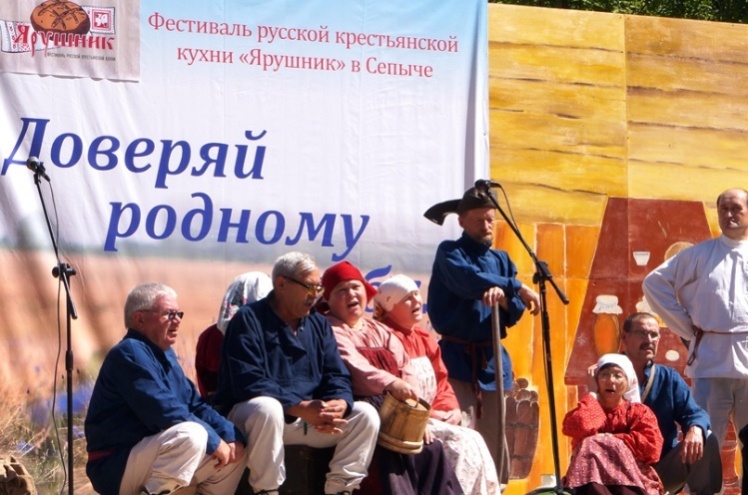 краевые конкурсы
Проект «59 фестивалей 59 региона»:- МБУК «Сепычевский сельский центр досуга»  фестиваль русской крестьянской кухни «Ярушник»;- МБУК «Сепычевский сельский центр досуга»  фестиваль лесных промыслов «Медвежий угол»;- МБУК «Дворец досуга» –  «Арт - Верещагино»; Краевой конкурс культурно - образовательных проектов:
- МБУ ДО «Школа искусств»  – проект «Красно - Верещагино»; 
Краевой конкурс культурно - досуговых учреждений:
МБУК «Зюкайский центр досуга» проект «Вместе мы волшебники!». 
МБУК «Сепычевский сельский центр досуга» проект «Подростковый лагерь «Мишка-краевед». 
Краевой конкурс комиссий по делам несовершеннолетних и защите их прав по достижению наиболее результативных значений показателей эффективности их деятельности 
Верещагинский муниципальный район
Реализовали проект «Старина моя незабытая». в конкурсе, направленного на модернизацию музейного дела в номинации «Возрождение исторической памяти Пермского края».
Итого: более 7 млн. руб.
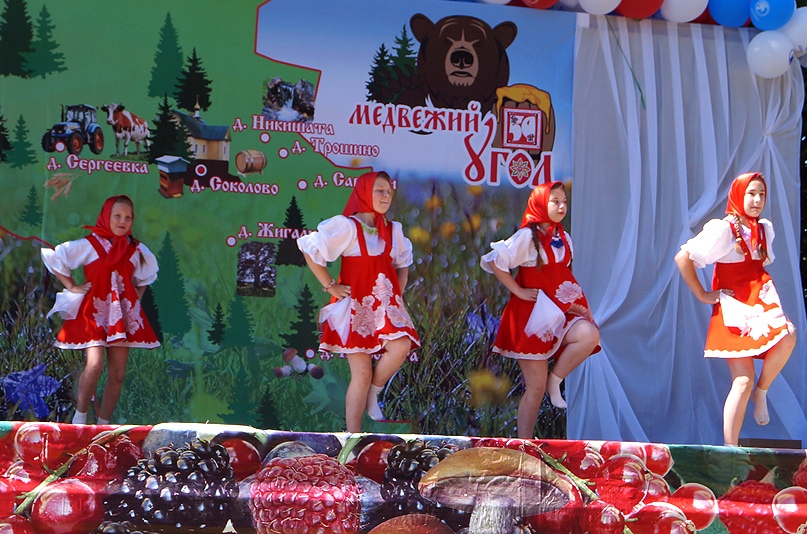 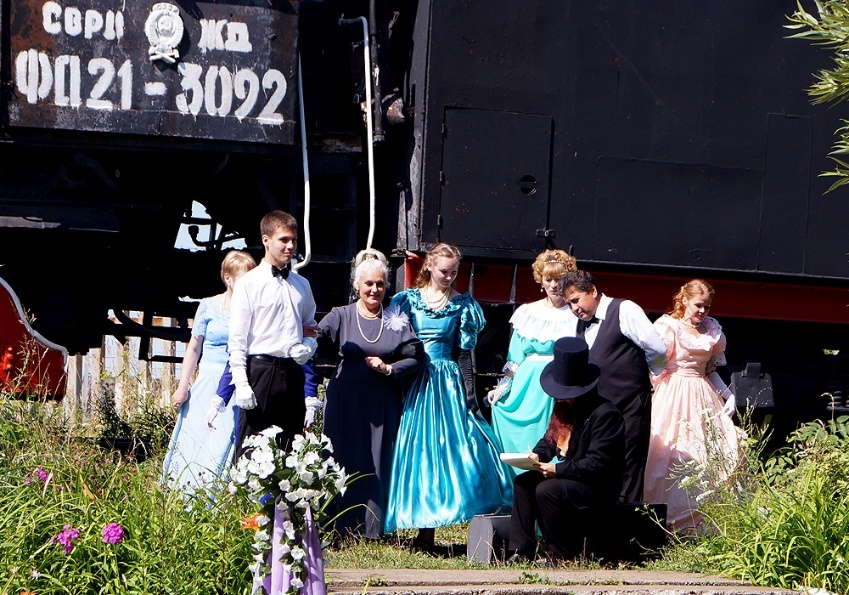 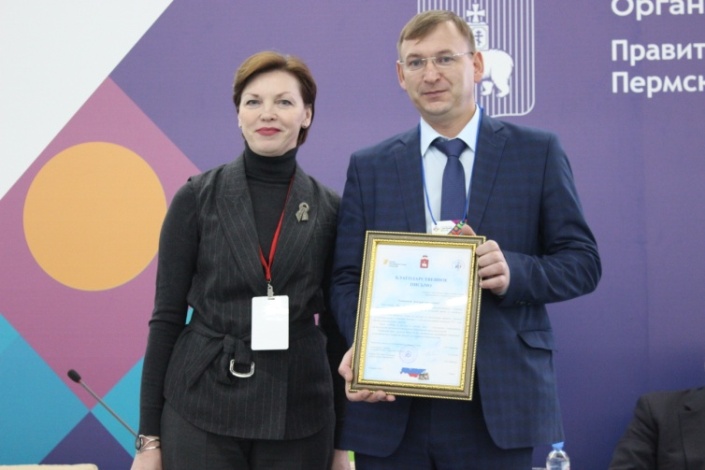 Победители проекты
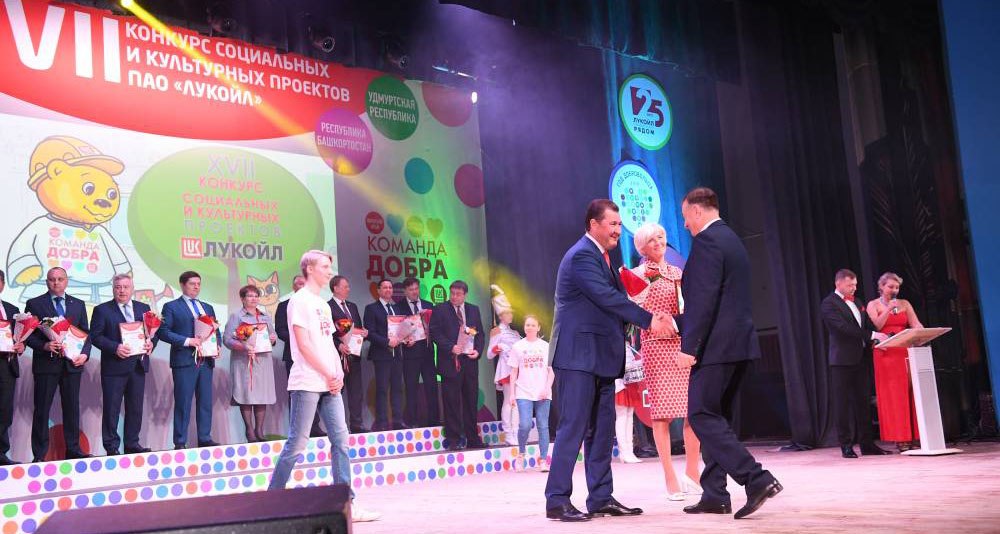 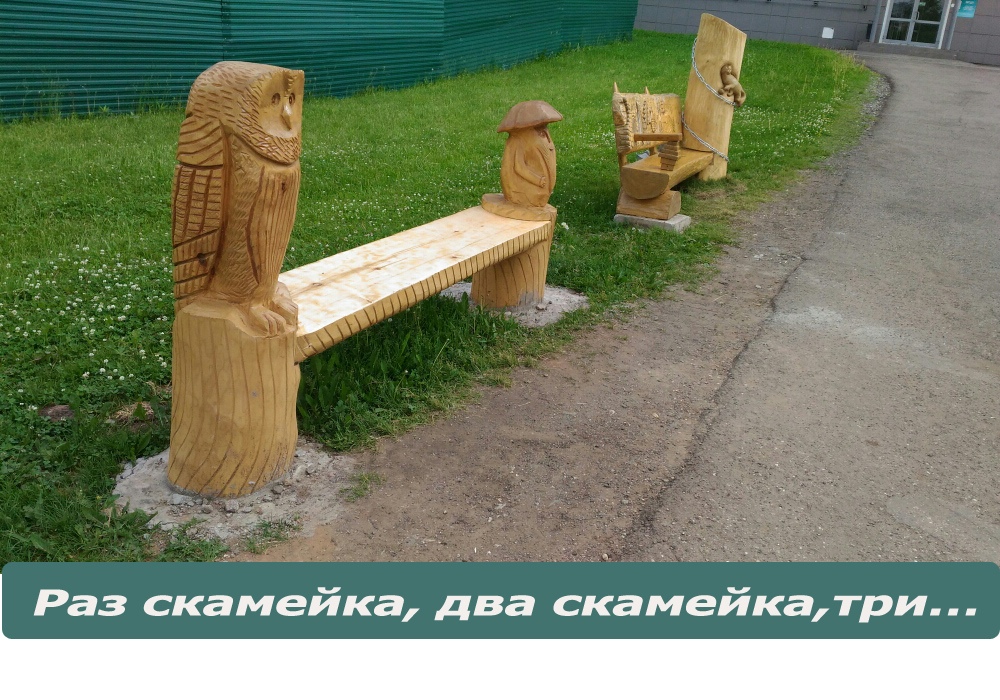 Проект «Главная сцена», в номинации «Духовность и культура» (городской парке культуры и отдыха)
Победитель конкурса социально-культурных проектов.
 Проект «Веселый паровозик»
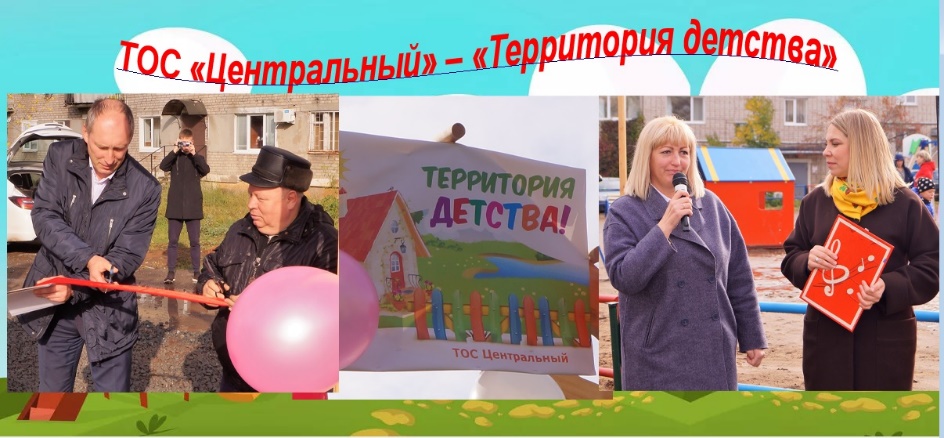 Победитель конкурса социально-культурных проектов. Инициатором выступила общественная организация «Районный Совет женщин». Мастера  Владимир Куртыгин, Влад Шалтыбаев, Стас Бугрин (работники ООО «Орион») по проекту ИП Конькова Олега Иванович.
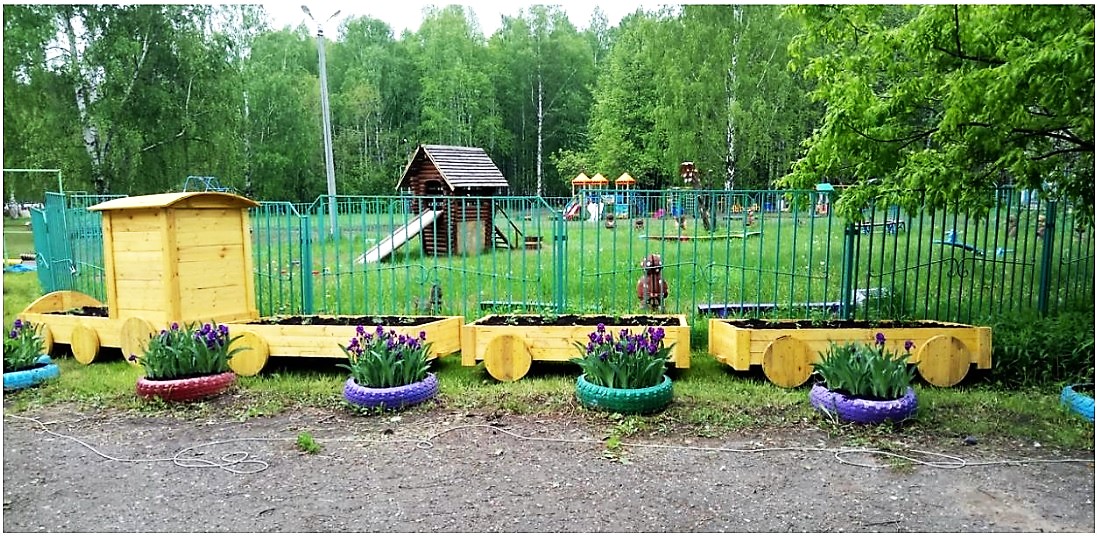 Победитель краевого конкурса
Спортивные достижения
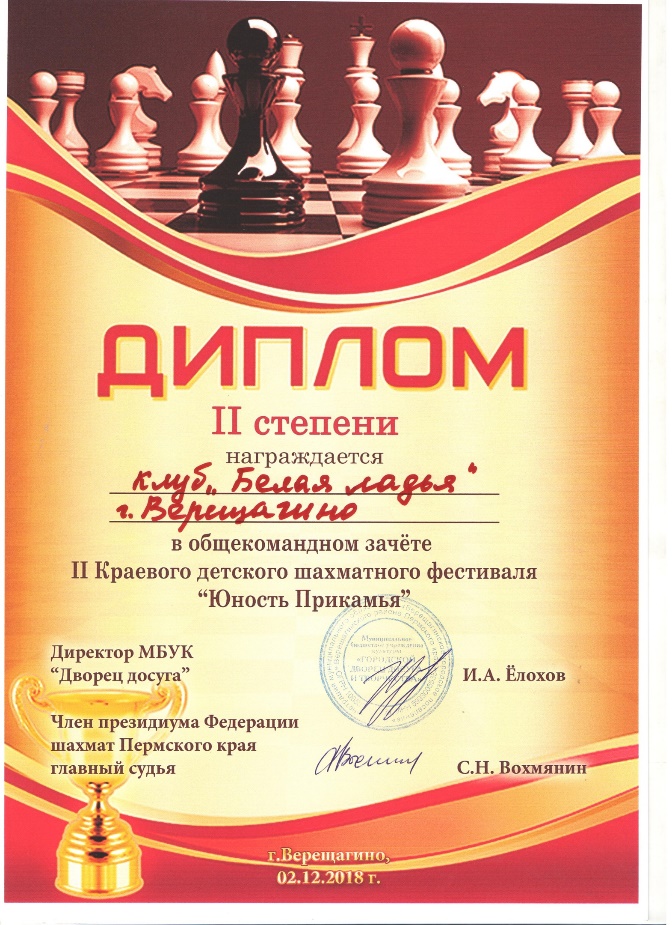 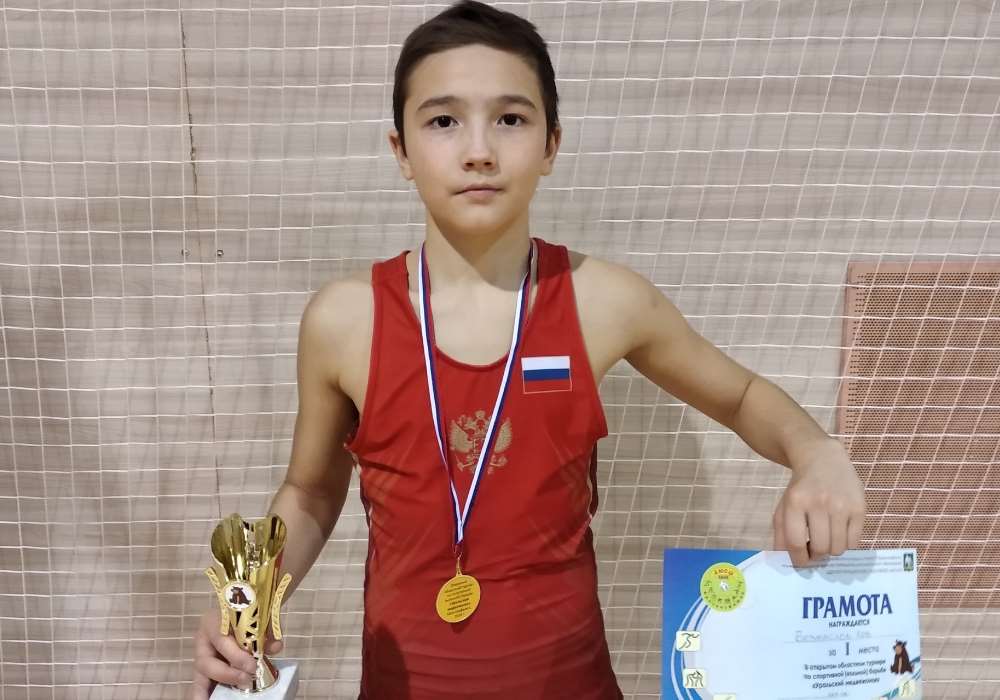 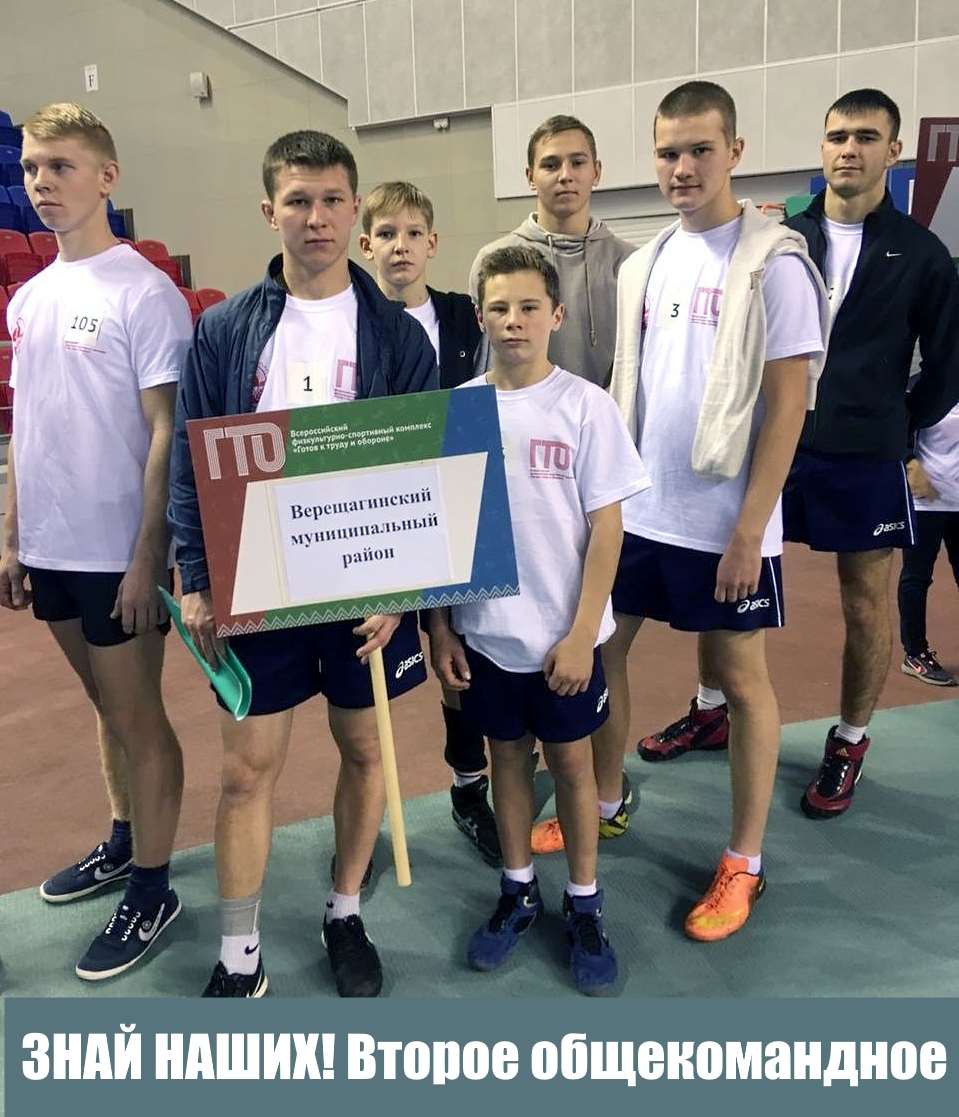 М. И. Пупышев         (п. Зюкайка) занял первое место в соревнованиях в рамках чемпионата мира, чемпионата Европы, чемпионата стран СНГ по гиревому триатлону в экстремальных условиях
Второе общекомандное место на фестивале Всероссийского физкультурно- спортивного комплекса «Готов к труду и обороне» (ГТО) по самозащите без оружия, посвящённый 80-летию самбо в России
Воспитанник ДЮСШ 
Лев Безмаслов
II краевой детский шахматный фестиваль «Юность Прикамья»
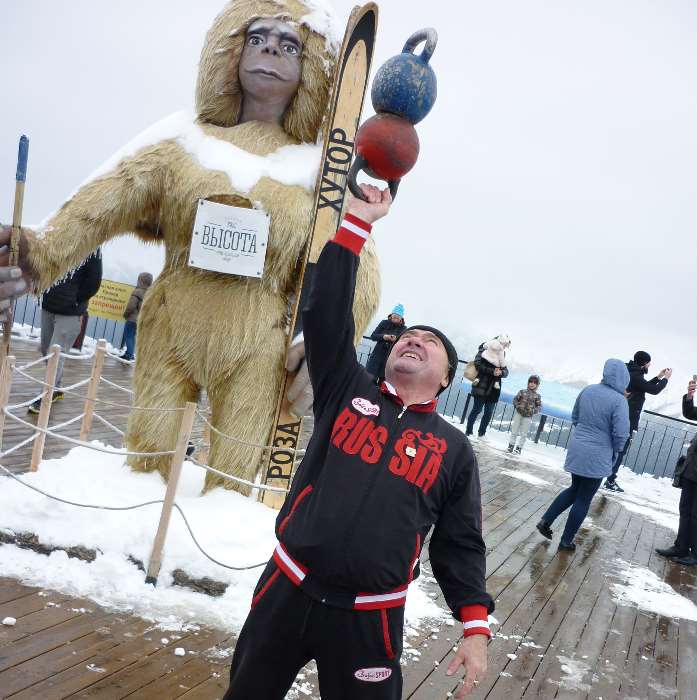 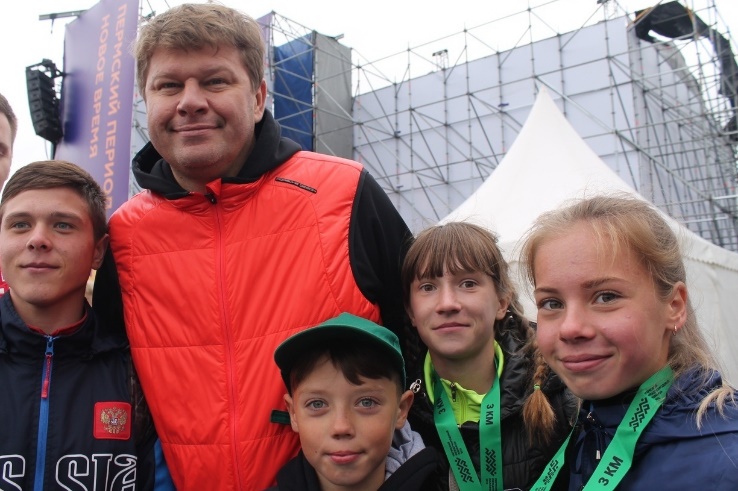 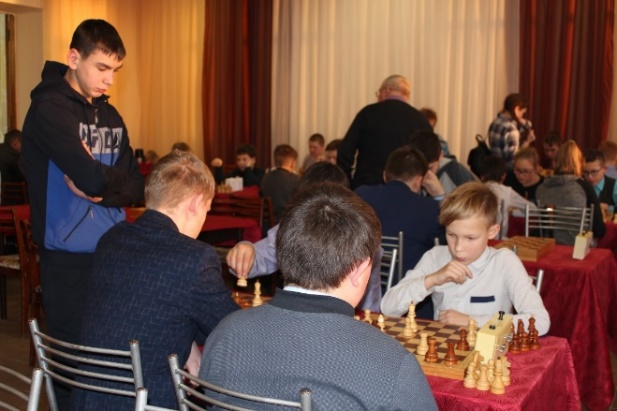 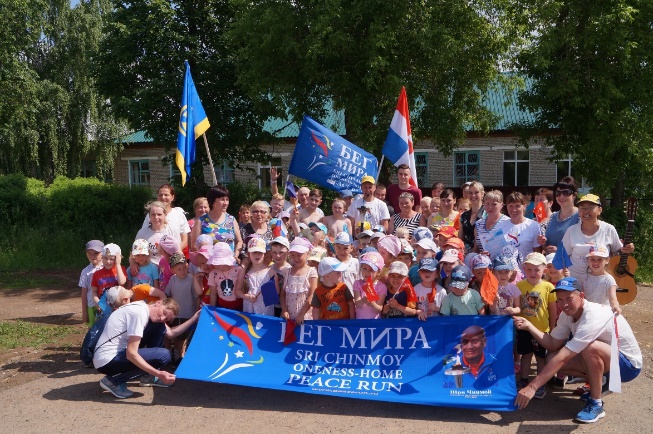 Спортивные достижения
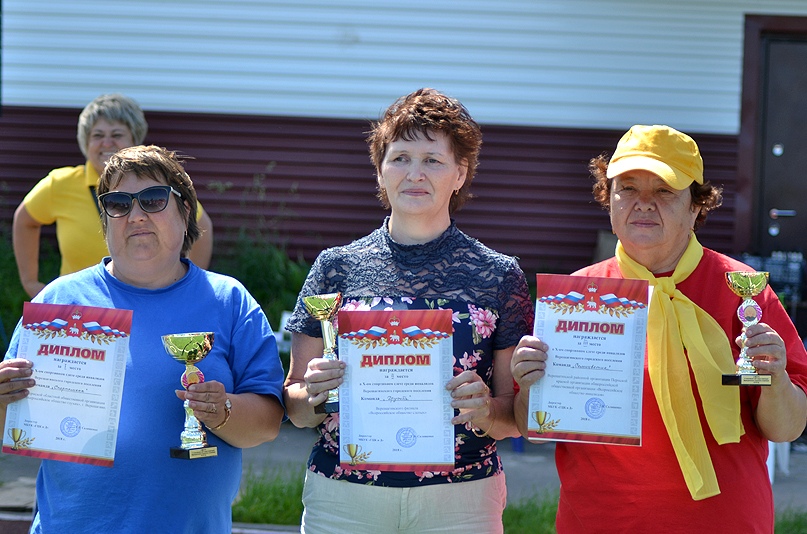 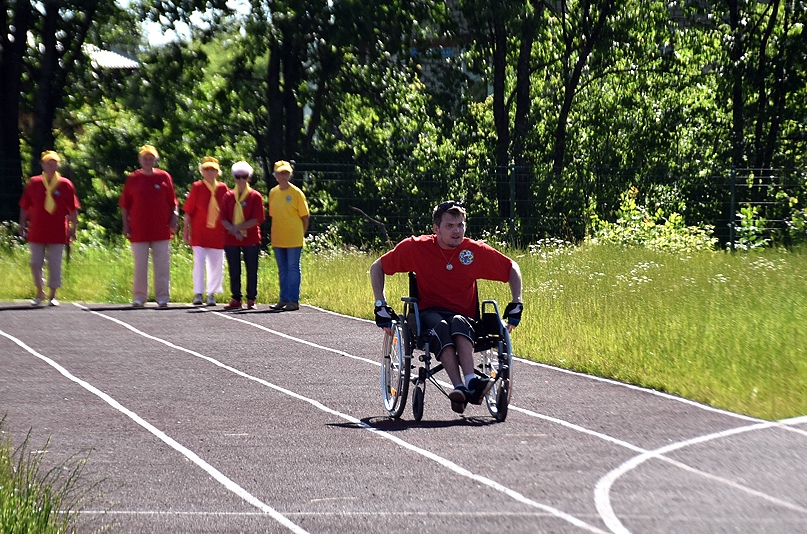 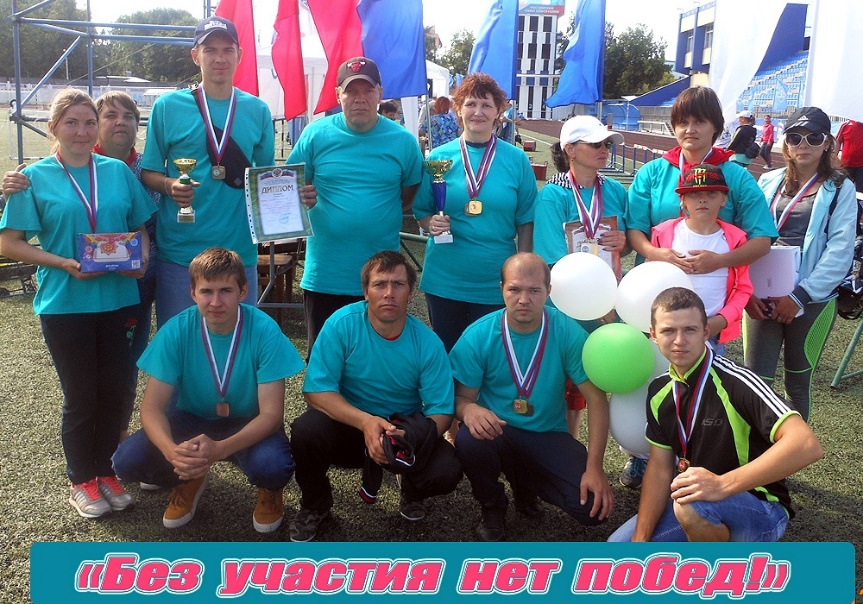 IV-й этап VIII-го краевого Паралимпийского фестиваля под девизом: «Без участия нет побед!». 1-е место на дистанции 100 метров,
Два 2-х места (прыжки с места и бег на 100 метров),
Три 3-х места (бег на 100 метров, прыжки с места, толкание ядра).
Десятый слёт людей с ограниченными возможностями, в котором участвовали члены Верещагинских районных организаций Всероссийского общества инвалидов, а также Всероссийского общества слепых и глухих.
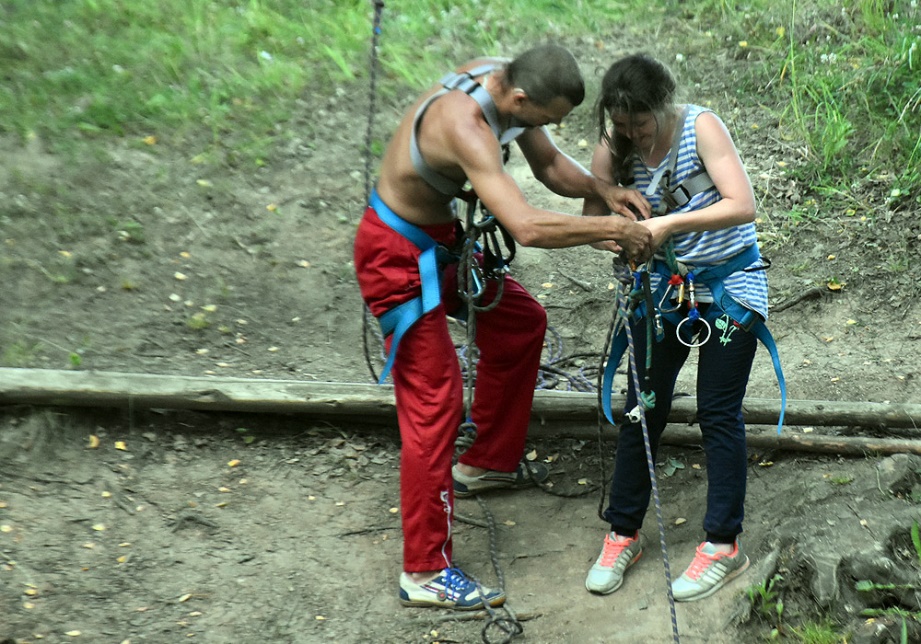 4 место в чемпионате Пермского края по спортивному туризму на пешеходных дистанциях ( по спорту слепых)
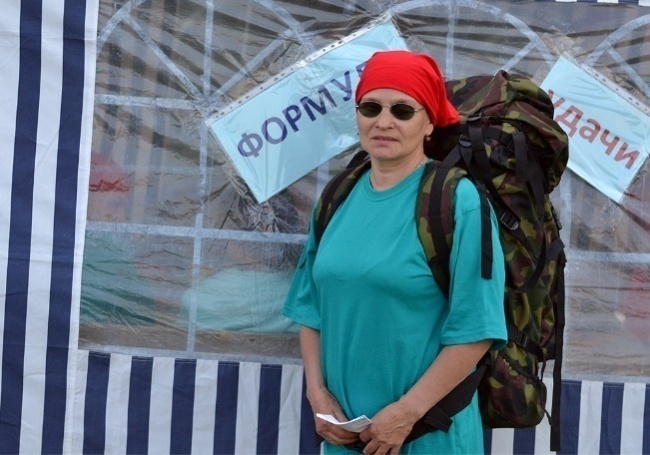 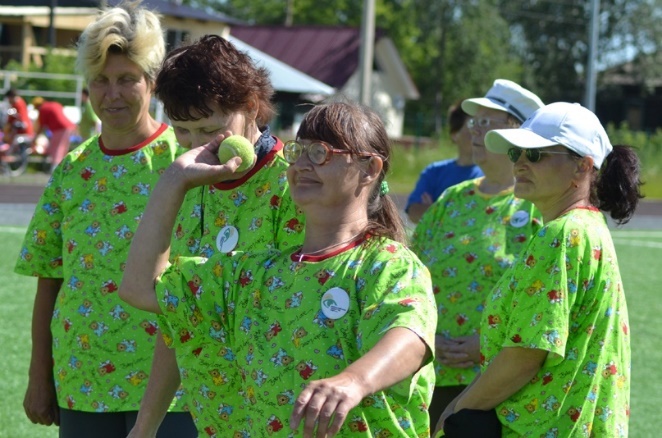